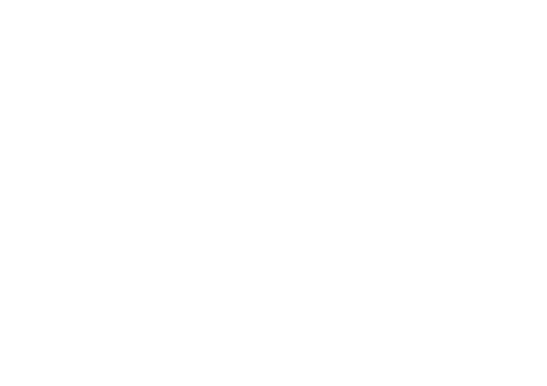 © 2005 Snack Music Productions
When I lie in bed at night
and I can't get to sleep,
I'll just sit and talk to You,
it's better than counting sheep,

While You sit beside me
I can tell You all my fears,
And You'll wipe away my tears
When I lie in bed at night,
I know You're by my side,
If I need You, You'll be there, forever as my guide

While You sit beside me,
I can tell You all my dreams,
It's so much easier
than it seems
In the morning when I wake, You've been there all night through,
Jesus, how will I thank You for
all the things you do?

I'll just have to talk to You, Lord,
more and more each day,
All I need to do is pray
I'll just have to talk to You, Lord,
more and more each day
All I need to do is pray!
Snack Music